The Executive Branch is headed up by the President and his cabinet members
Duties include:
Carries out Federal law
Head of the Armed Forces
Approves or vetoes bills
Deals with foreign countries
Suggests laws for Congress to make
Appoints Federal judges
Can call special sessions of Congress
Can grant pardons for Federal crimes
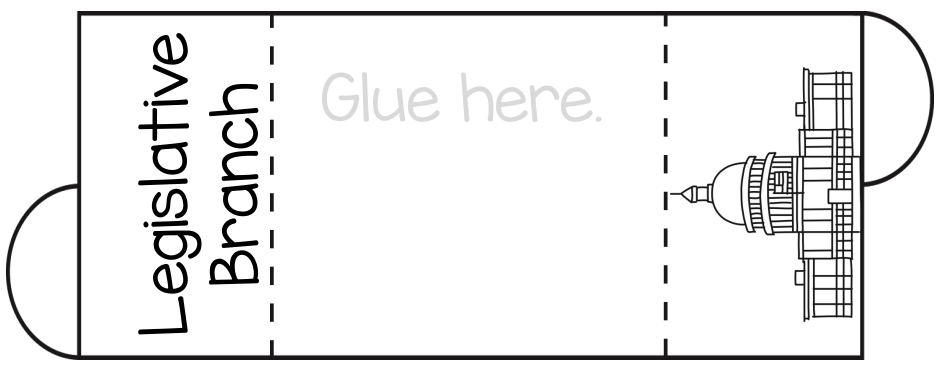 A President serves a 4 year term with a 2 term limit.  The maximum years a president can serve is 10 years.